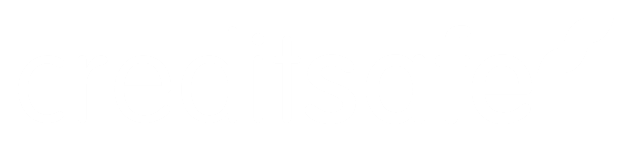 CHRISTMAS QUIZ
WWW.CREDITSAFE.COM
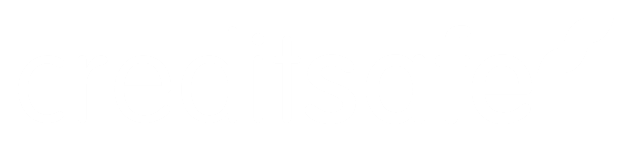 ROUND 1: GENERAL
WWW.CREDITSAFE.COM
ROUND 1: GENERAL
WWW.CREDITSAFE.COM
QUESTION 1
Who played Santa Claus in the 2018 film, ‘The Christmas Chronicles’?
ROUND 1: GENERAL
WWW.CREDITSAFE.COM
QUESTION 2
Which country sends London a decorated Christmas tree each year?
ROUND 1: GENERAL
WWW.CREDITSAFE.COM
QUESTION 3
Which Christmas song was the first song played in Space?
ROUND 1: GENERAL
WWW.CREDITSAFE.COM
QUESTION 4
How many characters did Tom Hanks play in ‘The Polar Express’?
ROUND 1: GENERAL
WWW.CREDITSAFE.COM
QUESTION 5
Which fast-food chain is famously eaten on Christmas day in Japan?
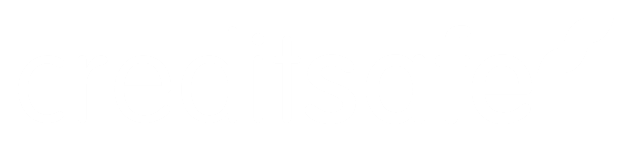 ROUND 2: MUSIC
WWW.CREDITSAFE.COM
ROUND 2: MUSIC
WWW.CREDITSAFE.COM
QUESTION 1
Which year did Wham! release‘Last Christmas’?
ROUND 2: MUSIC
WWW.CREDITSAFE.COM
QUESTION 2
How many artists featured in the original Band-Aid in 1984?
ROUND 2: MUSIC
WWW.CREDITSAFE.COM
QUESTION 3
What was the most played Christmas song on Spotify in 2021?
ROUND 2: MUSIC
WWW.CREDITSAFE.COM
QUESTION 4
How old was Brenda Lee when she recorded the original version of ‘Rockin’ Around The Christmas Tree’?
ROUND 2: MUSIC
WWW.CREDITSAFE.COM
QUESTION 5
Which band holds the record for the most Christmas number one singles?
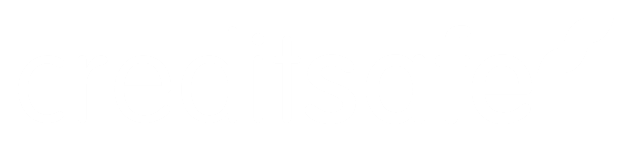 ROUND 3: TV
WWW.CREDITSAFE.COM
ROUND 3: TV
WWW.CREDITSAFE.COM
QUESTION 1
The ‘Only Fools and Horses’ 1989 Christmas special ‘The Jolly Boys Outing’ is set in which seaside resort?
ROUND 3: TV
WWW.CREDITSAFE.COM
QUESTION 2
Who dresses up as an armadillo in the ‘Friends’ episode ‘The One With the Holiday Armadillo’?
ROUND 3: TV
WWW.CREDITSAFE.COM
QUESTION 3
Who proposes to who in the 2008 ‘Gavin & Stacey’ Christmas special?
ROUND 3: TV
WWW.CREDITSAFE.COM
QUESTION 4
Which classic comedy’s Christmas special in 2003 ended with Tim & Dawn finally finding love?
ROUND 3: TV
WWW.CREDITSAFE.COM
QUESTION 4
Jim is annoyed because he thinks nobody has bought him anything in ‘The Royale Family at Christmas’ but what gift do they surprise him with?
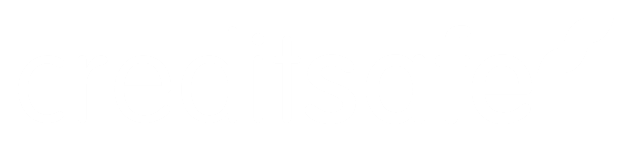 ROUND 4: FILM
WWW.CREDITSAFE.COM
ROUND 4: FILM
WWW.CREDITSAFE.COM
QUESTION 1
How old was Macaulay Culkin when filming the first ‘Home Alone’ film?
ROUND 4: FILM
WWW.CREDITSAFE.COM
QUESTION 2
Which city does ‘Die Hard’take place in?
ROUND 4: FILM
WWW.CREDITSAFE.COM
QUESTION 3
Which character did Marc Wootton play in ‘The Nativity’?
ROUND 4: FILM
WWW.CREDITSAFE.COM
QUESTION 4
Many many times is the word ‘actually’ said in ‘Love Actually'?
ROUND 4: FILM
WWW.CREDITSAFE.COM
QUESTION 5
Finish the line: “Am I just eating because I’m ______?” (How the Grinch Stole Christmas, 2000).
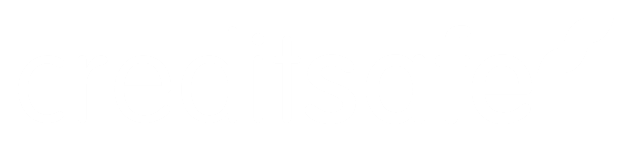 ROUND 5: HISTORY
WWW.CREDITSAFE.COM
ROUND 5: HISTORY
WWW.CREDITSAFE.COM
QUESTION 1
In what year did Queen Elizabeth II make her first televised Christmas Day speech?
ROUND 5: HISTORY
WWW.CREDITSAFE.COM
QUESTION 2
What year did the famous Coca-Cola truck first appear on television?
ROUND 5: HISTORY
WWW.CREDITSAFE.COM
QUESTION 3
The song ‘Jingle Bells’ was originally written for which holiday?
ROUND 5: HISTORY
WWW.CREDITSAFE.COM
QUESTION 4
Christmas carolling first started in which country?
ROUND 5: HISTORY
WWW.CREDITSAFE.COM
QUESTION 5
If you were to add all the gifts in ‘The Twelve Days of Christmas’ together, how many gifts would it equal?
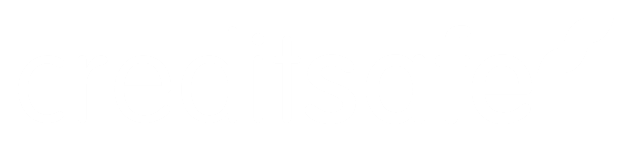 THE ANSWERS
WWW.CREDITSAFE.COM
ROUND 1: GENERAL
WWW.CREDITSAFE.COM
ANSWERS
Kurt Russell
2. Norway
Jingle Bells
6
 KFC
ROUND 2: MUSIC
WWW.CREDITSAFE.COM
ANSWERS
1984
40
White Christmas (Bing Crosby)
13 years old
The Beatles
ROUND 3: TV
WWW.CREDITSAFE.COM
ANSWERS
Margate
Ross Geller
Dave proposes to Nessa
The Office (UK)
Sky TV
ROUND 4: FILM
WWW.CREDITSAFE.COM
ANSWERS
9 years old
Los Angeles
Mr. Poppy
23 Times
“Bored”
ROUND 5: HISTORY
WWW.CREDITSAFE.COM
ANSWERS
1957
1995
Thanksgiving
England
364 gifts
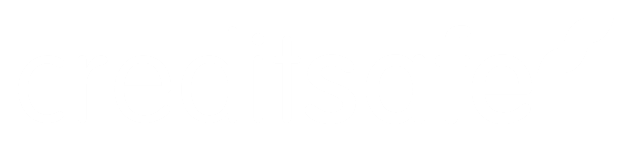 MERRY CHRISTMAS!
WWW.CREDITSAFE.COM